ФЕДЕРАЛЬНОЕ ГОСУДАРСТВЕННОЕ БЮДЖЕТНОЕ ОБРАЗОВАТЕЛЬНОЕ УЧРЕЖДЕНИЕ ВЫСШЕГО ОБРАЗОВАНИЯ
РОССИЙСКИЙ ГОСУДАРСТВЕННЫЙ АГРАРНЫЙ УНИВЕРСИТЕТ – МСХА ИМЕНИ К.А. ТИМИРЯЗЕВА
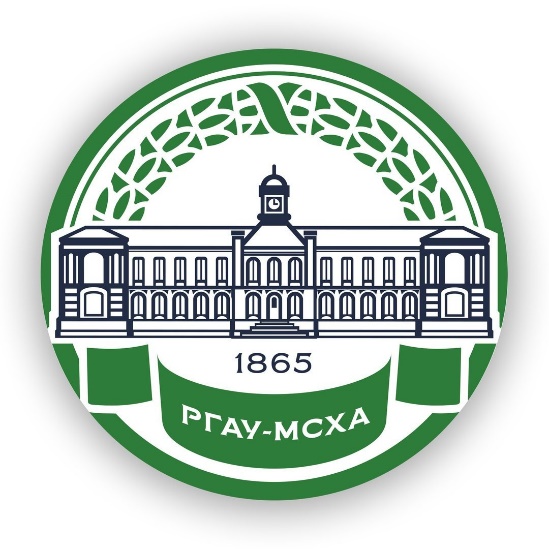 ИНСТУКЦИЯ ПО ДЕЙСТВИЯМ ПЕРСОНАЛА УНИВЕРСИТЕТА
СТРЕЛОК 
В
ЗДАНИИ
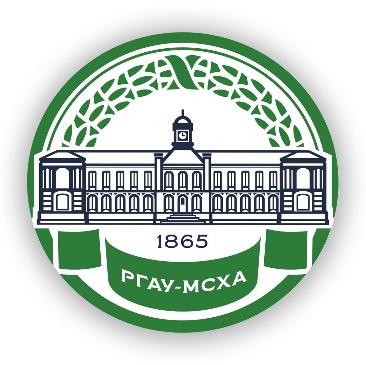 СТРЕЛОК В ЗДАНИИ
Действия персонала
При нахождении вне здания объекта немедленно уйти в сторону от опасности, уводя за собой людей, которые находятся поблизости.
2. При возможности покинуть территорию объекта.
3. В зимний период принять меры к недопущению обморожения обучающихся.
4. Сообщить в 102, руководству Института, Управление комплексной безопасности о ситуации и своем месте нахождения любым доступным способом.
- при нахождении в здании объекта переместиться в ближайшее помещение, уводя за собой людей, находящихся поблизости и далее действовать в указанном ниже порядке;
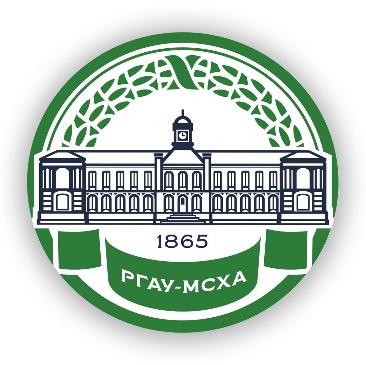 СТРЕЛОК В ЗДАНИИ
Действия персонала
Если сигнал застал в помещении
Действовать четко, без суеты. 
По возможности эвакуировать обучающихся: через окна, запасные выходы; и незамедлительно увести их как можно дальше.
Ни в коем случае не покидать помещение через центральный вход!
3. Сообщить о случившимся в 102. 
4. Закрыть помещение на ключ.
Если нет ключа забрикадировать вход всеми доступными средствами партами, шкафом, стульями, веревками (шнурками) и т.п.).
5. Выключить свет в помещении (в тёмное время суток).
6. Разместить людей как можно дальше от входов, ближе к капитальным стенам, ниже уровня оконных проемов, под прикрытием мебели.
7. Принять меры к прекращению паники и громких разговоров (звуков); 
8. Обеспечить тишину и выключить звук на мобильных устройствах, (чтобы не привлекать внимание преступника(ов).
9. Отключить иные приборы (приспособлений), в том числе предназначенных для обеспечения учебного процесса. Разговаривать только шепотом.
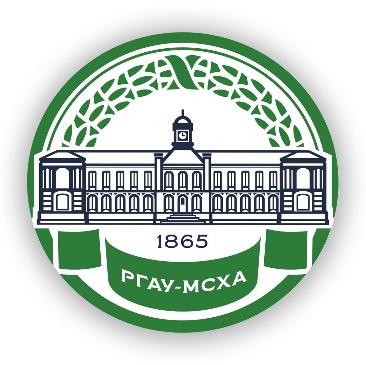 СТРЕЛОК В ЗДАНИИ
Действия персонала
Если сигнал застал в помещении
10. При возможности сообщить руководству Института, Университета, Управление комплексной безопасности (любым способом, включая смс сообщение)
Передача информации
Представиться
Адрес своего местоположения
Точное местонахождение в помещении
Количество лиц находящихся с Вами, их данные, состояние здоровья
Номер телефона свой и окружающих 
Телефон в беззвучном режиме! Переданную информацию – удалить.
11. Ожидать прибытия оперативных служб.
12. Покидать помещения только по команде руководства либо полиции
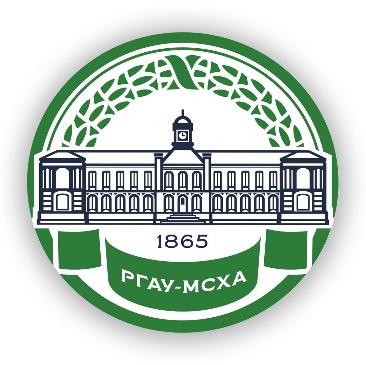 СТРЕЛОК В ЗДАНИИ
Действия персонала
Если сигнал застал в помещении
13. После нейтрализации нарушителя по указанию руководства информировать родителей (законных представителей) о временном прекращении учебного процесса.
14. Обеспечить сбор и передачу обучающихся родителям (законным представителям).
15. Обеспечить по указанию руководства проведение мероприятий по ликвидации последствий происшествия.
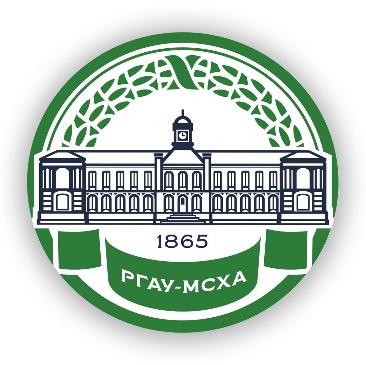 СТРЕЛОК В ЗДАНИИ
Действия персонала
Если сигнал застал в помещении
При проведения операции по пресечению вооруженного нападения:
1. Лечь на пол лицом вниз.
2. Голову закрыть руками и не двигаться.
3. Держаться подальше от проемов дверей и окон.
4. При ранении не двигаться с целью уменьшения потери крови.
5. Не бежать навстречу сотрудникам, проводящим операцию, так как они могут посчитать бегущих за преступников.
6. После освобождения не уходить без разрешения сотрудников.
7. Сообщить сколько человек было с Вами. 
8. Оказать помощь в идентификации лиц, бывших с Вами.